Sacerdos FiliusPhysicians  Sons and  Grandsons  of  Clergymen
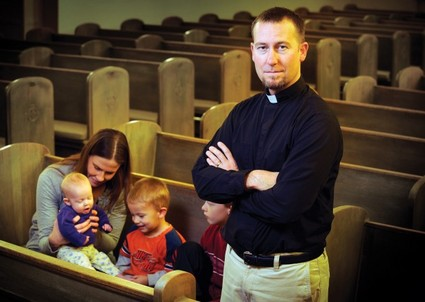 Stephen I. Schabel M.D., FACR FCCP
September 2017
The 4 Noble (“Learned”) Professions
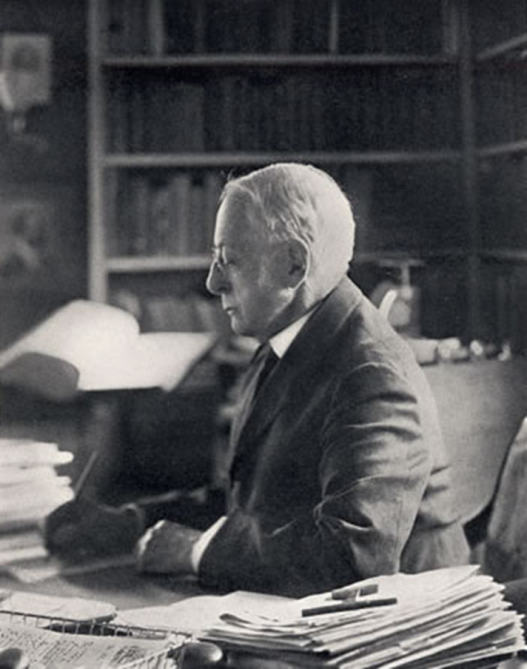 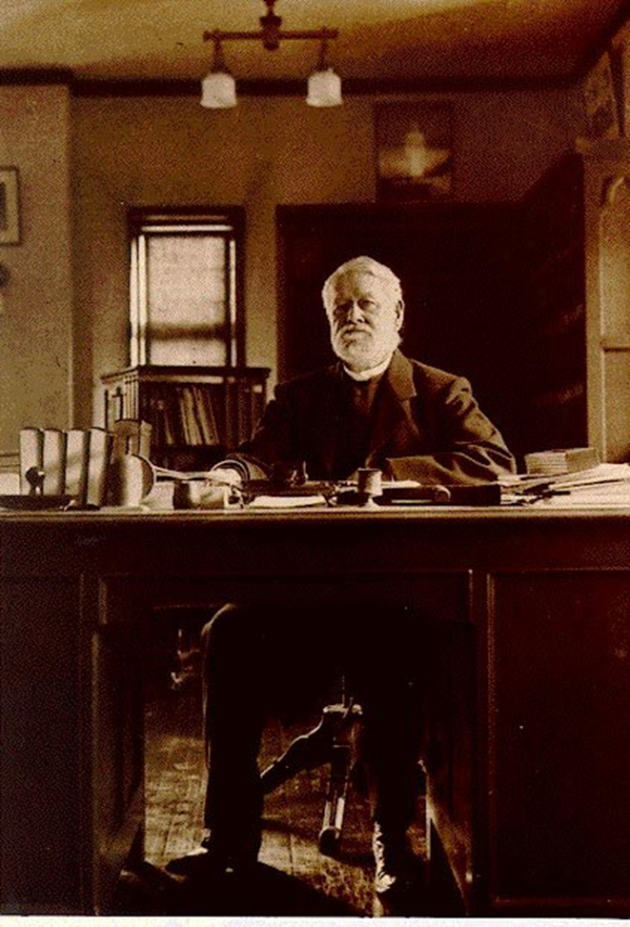 Dedicated  to education of and/or  service  to  fellow man
 Higher  Academia – Professor – Ph.D.
Law
Medicine
Clergy 
BOOKS
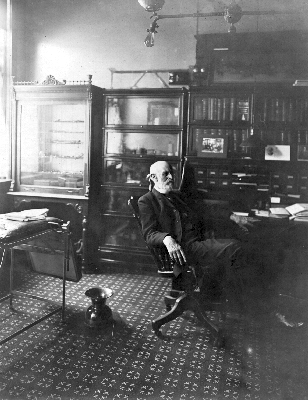 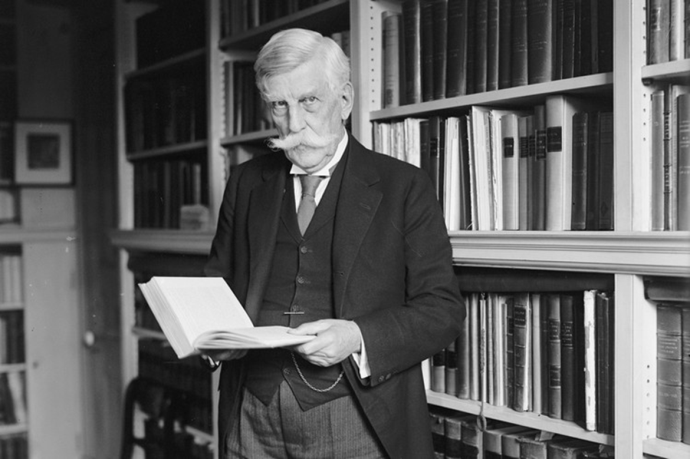 [Speaker Notes: Charles elliot 
Oliver wendel holmes
Physician alexander
Presbyterian minister]
Sons Often Follow  Fathers
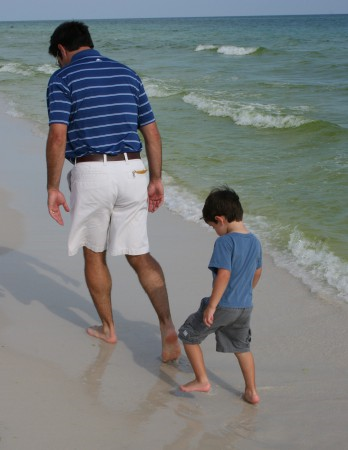 Franklin and  Billy  Graham
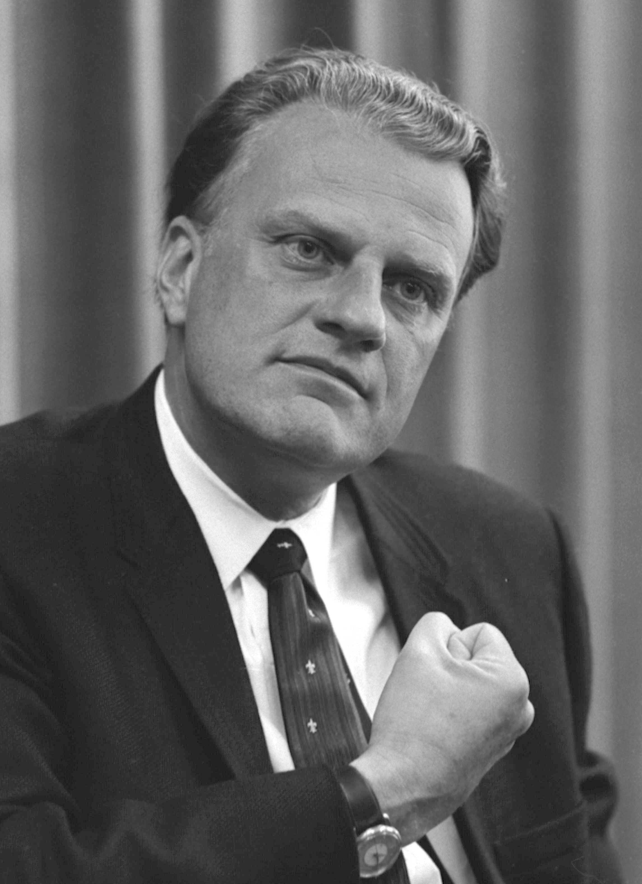 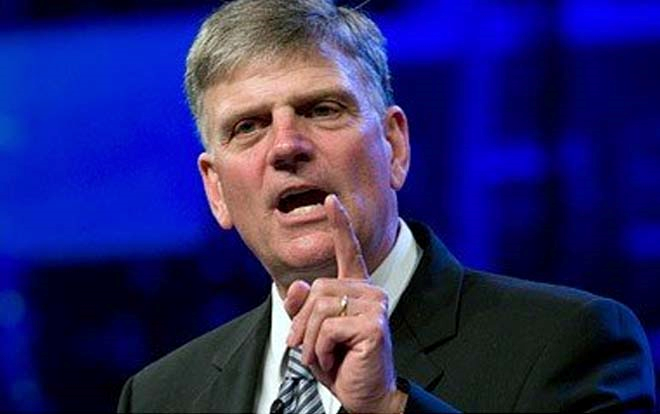 M.L. King  Jr and  M.L.King
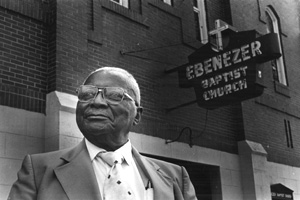 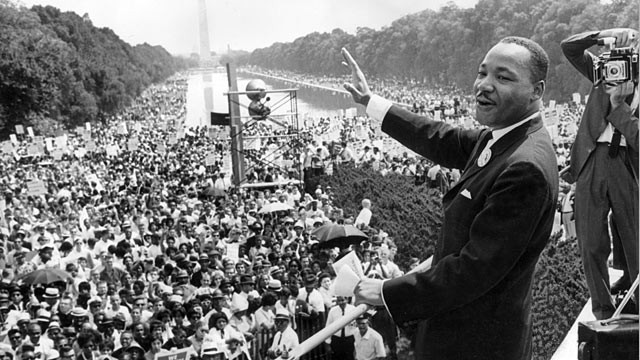 A Different Path But  a Good PathFather Clergy – Son Physician
Reverend Featherstone Lake Osler
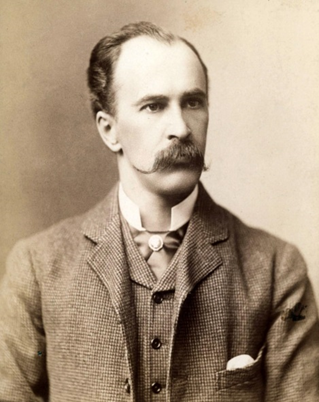 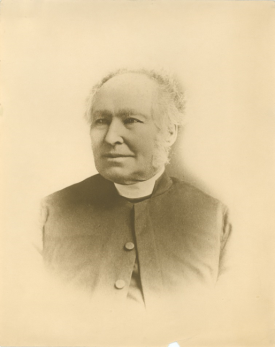 Featherstone Lake Osler - Cornish “Black Celts”- b. 1805 @ Falmouth son of  Edward Osler surgeon  , British Navy 5 years   studied  Anglican minister (Cambridge ,St. Catherine’s Hall 1833-1837 then emigrated to Bonds Head Ontario 
Started 28 congregations and a lending library
William Osler M.D., youngest of 9 children  b. 1849 @ Bonds Head parsonage   
W.O. Went  to  University of  Toronto  in  1867  intending to  study  for  clergy 1868  switched  to Toronto  school of  medicine influenced  by  biology  teacher and  transferred  to  McGill   M.D. 1872
Reverend Ebenezer Dickey Finney
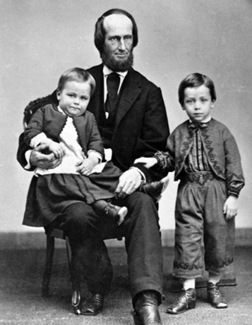 Ebenezer  Dickey Finney  Presbyterian  minister from  Maryland
Princeton Theological  Seminary  1849
Assigned  to Presbyterian Church  in Greenwood , MS - lived in  Natchez .
 John Miller ( later Turpin) Finney  b.  1863
A.B. Princeton 1884, Harvard M.D. 1889
Played  football  at  both Princeton  and Harvard
Intern  and resident  MGH 
William S. Thayer M.D. Medical  school  friend  recommended  him  to Halsted
Opening  day  of  J.H.H. 1889  W.S.H. hired him to be  Surgeon  for  clinic J.H.H.
First President American College of  Surgeons 1913 (X2)
Pyloroplasty  1902
Son JMTF Jr., Princeton 1915 ,M.D. J.H.M.S. 1919, V.P. Southern  Surgical 1943, son George  also M.D. and  grandson William Finney M.D.  J.H.M.S. 1953 surgeon
William
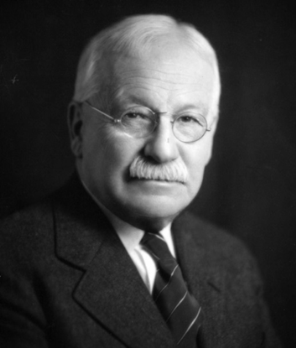 Reverend Robert  Newton Baer
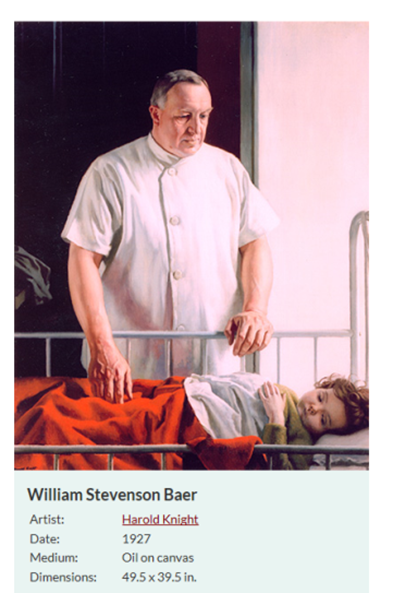 Born  1834, Dickinson College  Carlisle PA.  1858 ,  Methodist Episcopal minister –Fayette St Methodist Church Baltimore died   of  typhoid 1888  @ age 54 
Son  William  Stephenson  Baer–M.D. J.H.M.S. 1898 - surgery  resident  with  W.S.H. -1900 Orthopedics – summer  Boston– Partner  of Frederick Henry Baetjer M.D.
1931 maggot  therapy
1919 Baer membrane arthroplasty
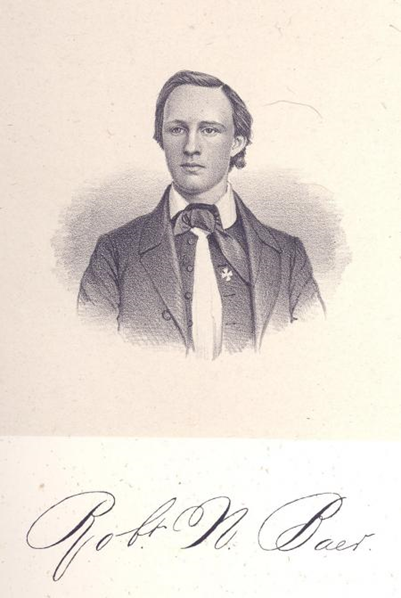 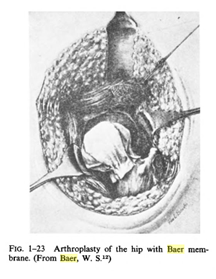 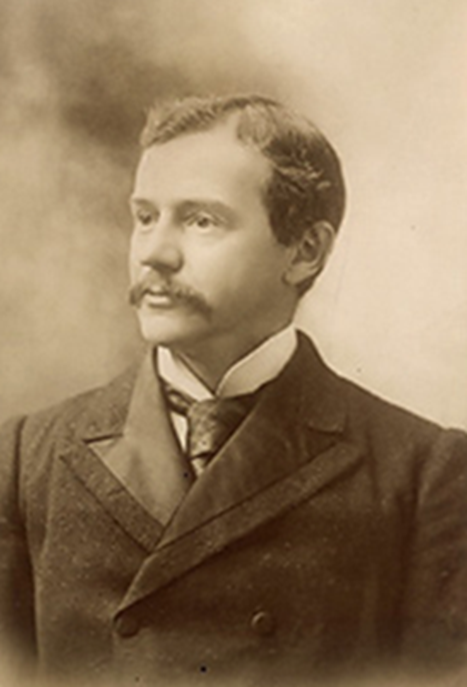 Reverend Anson Bois Hard
Episcopal  minister –Middlebury College  1822 -  Alexandria  Theological Seminary VA. 1829
Daughter Louisa  W.  Hard  married Henry Kuhl Kelly ( sugar  broker) Both  very  religious
Their son  Howard  Atwood Kelly M.D. , U. Pennsylvania  1879 
Technically  gifted  surgeon  @Kensington Hospital  Philadelphia recommended  to  Dean William Welch  by Osler  to  head Gynecology  @ Johns Hopkins
Strongly  influenced  by mother
Evangelical Christian ,  read  bible  daily– often  tried  to  convert  colleagues  and patients ( even H.L. Menken) 500 papers, many  books
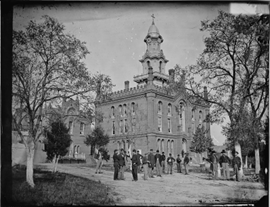 Reverend Thomas Cullen
Reverend Thomas  Cullen (1836-1895) Methodist  minister London Ontario 
Thomas Stephen Cullen M.D. , 1868-1953 Belleville ,Ontario
M.D. University of Toronto 1890 Intern Toronto 
Friend Lewellys Barker M.D. interned  at  J.H.H. - Howard Kelley M.D. canoe( fishing) trip Ontario 1891 – demonstration operation  at  U. Toronto – Cullen  assisted – Kelley  hired  as intern
6 months  in Welch’s lab – the  resident in Gynecology
Rest of life  at  J.H.M.S . -Professor 1919 – taught  until age  79 
President Southern  Surgical
Founded  School of  Art at  J.H.M.S.- recruited  Max Brodel   and  wrote  biography  of him 1894
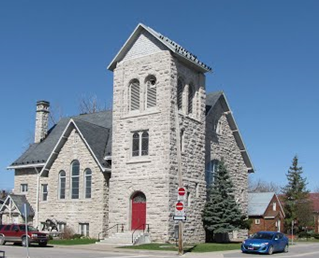 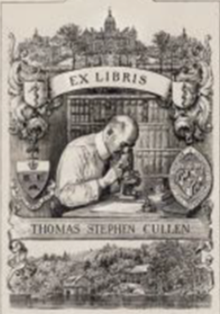 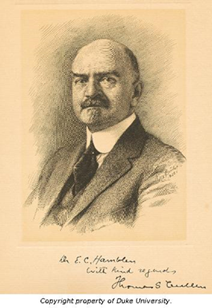 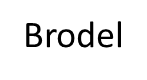 Some non Johns Hopkins Surgeons
Reverend William Youel Allen
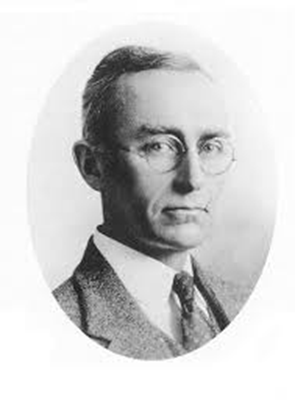 Reverend Allen  D.D. Princeton 1836 – chaplain  Texas  house 1839,   1839  founded First Presbyterian Church of  Austin and Houston   , president  Center College (Ohio) 1845 –Daughter Mary Louise  married ( by  him) in  1872 to
William Levi Whipple – Lane  Theological Seminary  Cincinnati – and  on same  day his classmate  J. M. Oldfather 
To  Persia  for  American Bible  Society as Missionaries  to  Nestorians (431 A.D.) in Oroomiah ( Urumiah, Urmia – N.W. Iran)
 Allen Oldfather  Whipple  born  1881 – lived in  Persia  till  age 8
Princeton  1904 A.B. – roommate  Evarts  Graham M.D.
Columbia  U. Physicians  and Surgeons 1908 M.D.
1911 > Presbyterian Hospital
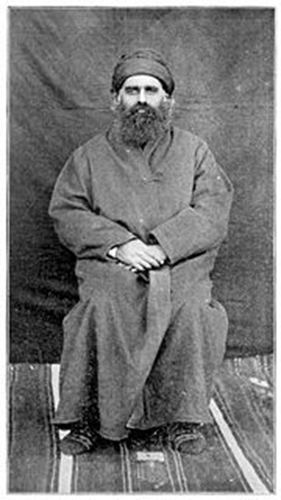 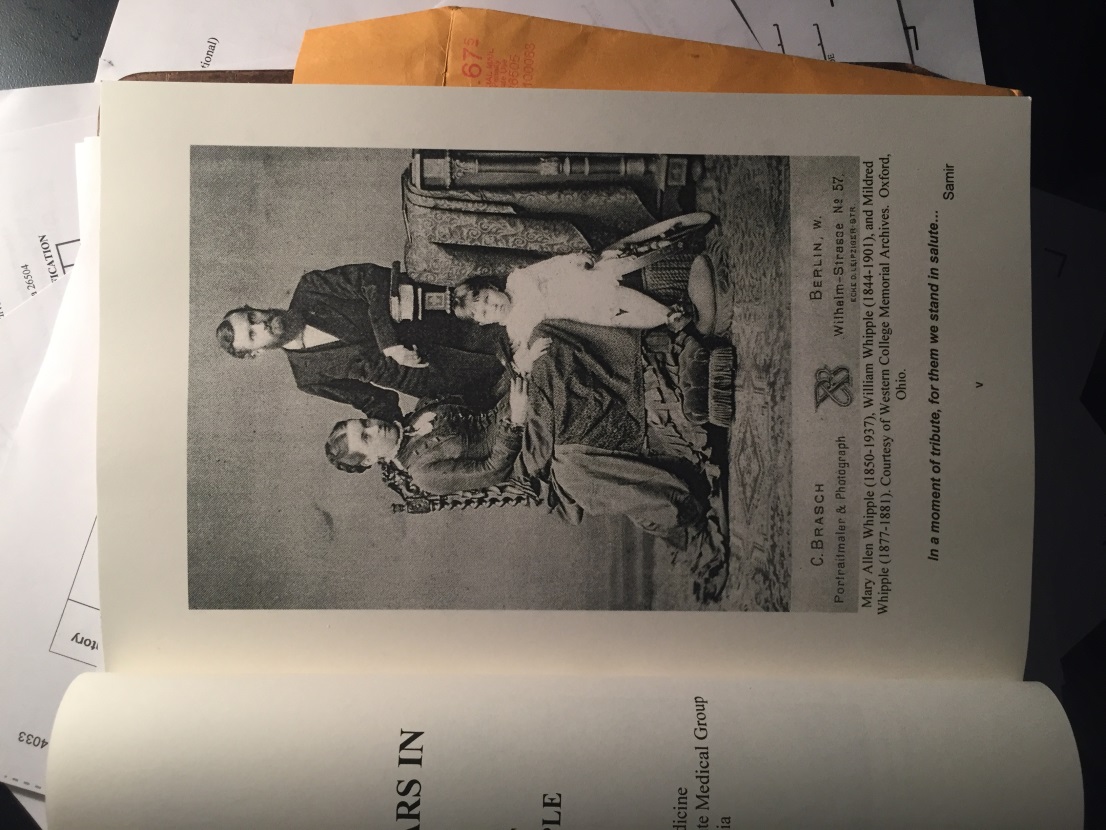 Reverend Malcolm Nicholson Bethune
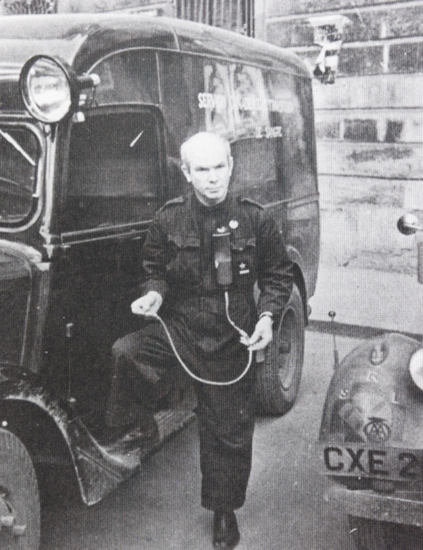 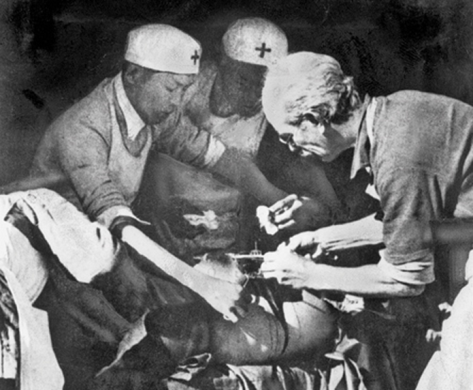 Son  Henry Norman Bethune M.D.
His Father Norman Bethune  M.D. (1822-1892) surgeon –  Guy’s Hospital London  1848 F.R.C.S.– one of  founders of  U. of Toronto
@ 10 Henry  announced  he  was  going  to  be  a  surgeon  and  was  to be  called  Norman – hung  his  grandfathers  Brass Name plate on his  bedroom door
U. Toronto M.D. 1916 – Royal Navy WWI – London  @ armistice – F.R.C.S.
Mobile  blood  transfusion  service  Spanish  Civil  War with Mackenzie  Brigade 1936
Lobbied  for Canadian  Health  System
China  - head of Mao’s  health  service 1938 – died of  sepsis after cut in OR  November 1939
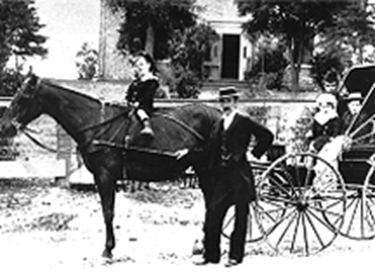 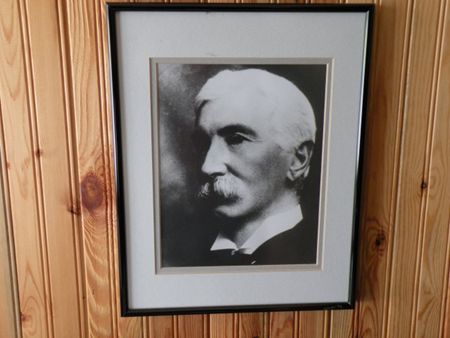 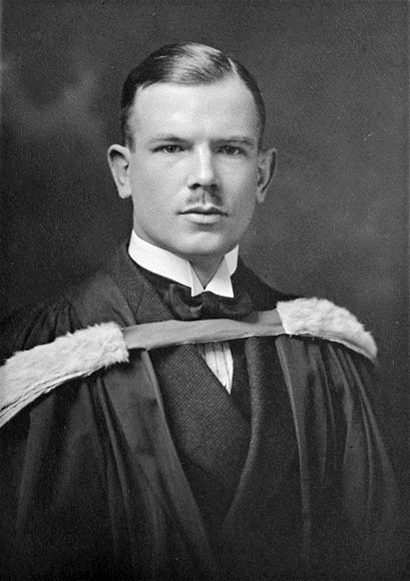 Why?
How many of  you had minister  parent ?
Education important
The Call  to  service
Books  available 
Religion losing influence
Medicine  more  scientific 
Books available  to all
Albert Theodore Billroth
Dennis Parsons Burkitt
Adolph Meyer
William Sydney Thayer
Walter Reed
Thomas Futcher
Thomas Richmond Boggs
Andrew Taylor Still
Hermann Boerhaave
John Blair Barnwell
Jakob Levin Joseph
Moses Judah Folkman
Arnold William Klein
Jarl Gustav Jung
John  and Charles Bell
Ivan Pavlov
Ernst  Gustav von Bergmann
Mathew Baillie
Ashley Paston Cooper
Thomas Clifford Allbutt
Benjamin  Collins Brodie
Henry Jacob Bigelow
Charles West
George Ballingall
Almroth Edward  Wright
Peder Jacobsen Winslow
Albert Schweitzer
William Chester Minor
Petrus Camper
Carl von Linne (Linneaus)
Edward Anthony Jenner
Others
Reverend Thomas Henry Burkitt
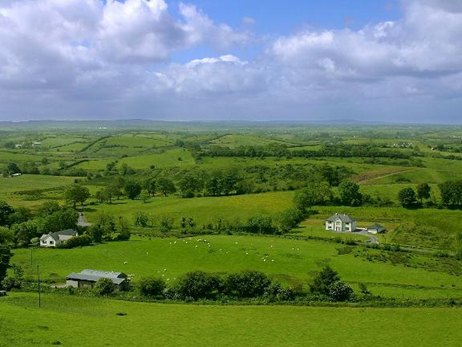 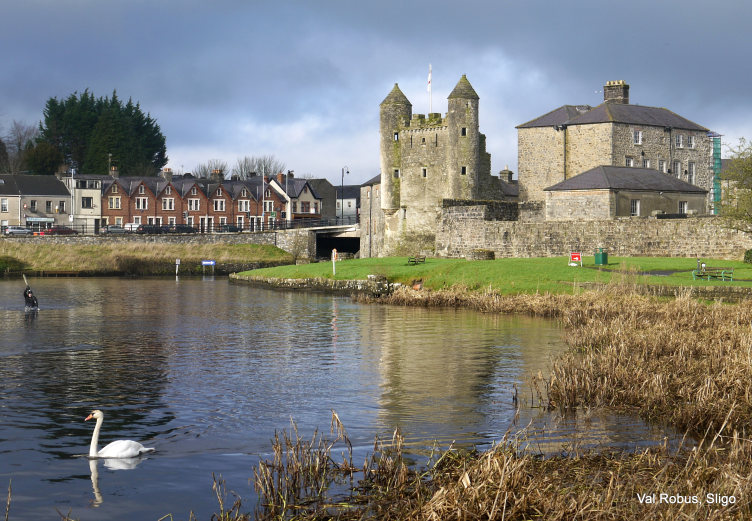 Presbyterian  Missionary  in  Athenry , County Donegal Ireland 1880’s .Married Emma Eliza Parsons- 7 children
Third son James Parsons Burkitt ,   Lawnakilla , Enniskillen NI – county  surveyor 30 years  and  civil engineer , bridges , roads , canals  - amateur  but trailblazing  ornithologist – European Robin , Erithacus rubeola – 1920’s banding
Their  3rd son Dennis Parsons Burkitt M.D. - lost  eye in childhood  accident
1929 trinity College Dublin – engineering – religious calling  to medicine – R.C.S.I. 1938
Medical corps WWII
Post  war Uganda Mission doctor
Noted unusual jaw  tumor 1958
Noted  no Western colonic  disease-fiber  intake  colon health
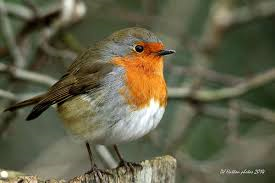 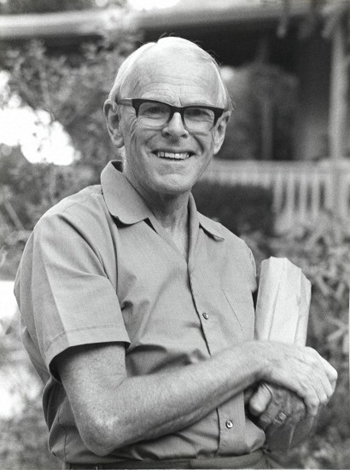 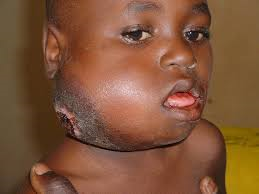 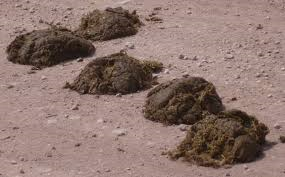 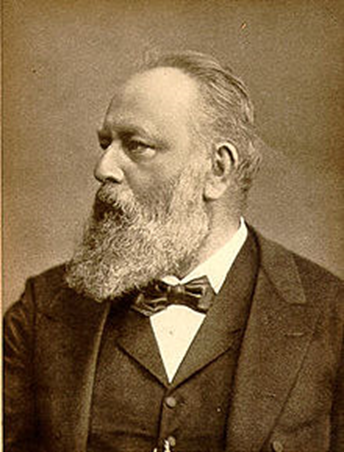 Rev Carl Theodore Billroth
Lutheran  Minister  Bergen auf Rugen Prussia
Swedish origin – died  when young  son  5  years  old
Christian Albert Theodor Billroth M.D. - 1829-74
M.D. U.  Berlin 1853
Prof U. Vienna 1867
John B. Murphy, W.S. Halsted  students
White  coat on  doctors
1871 esophogectomy1881 gastrectomy
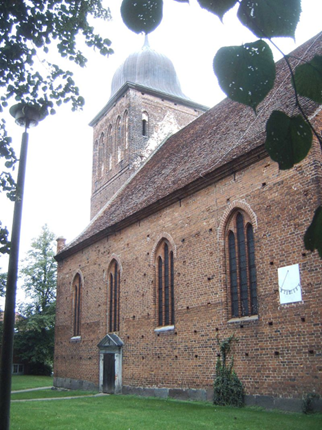 Father  Rudolph  Meyer
Zwinglian  minister Niederweningen ,Switzerland
Huldrych Zwingli[a] (Ulrich Zwingli)    1484 –  1531  Swiss priest reformation pastor contemporary of  Luther
Father of Adolph Meyer M.D. 1886-1950  M.D. University of Zurich   1892 - friend and follower of  Freud
University of Chicago , mental hospital @Kankakee, IL. , state hospital at Worcester, MA,  1902  director of  New York State    Psychiatric Institute), Professor of Psychiatry at Cornell University from 1904 to 1909 
Chosen  to head JHU Phipps Psychiatric Institute 1908-1941
Careful  History and follow  disease
Ergasiology , psychobiology  and occupational  therapy
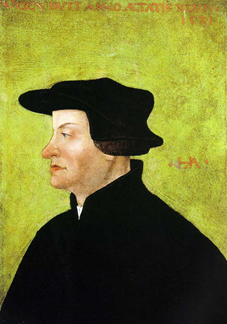 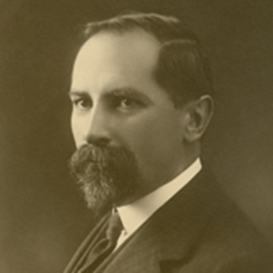 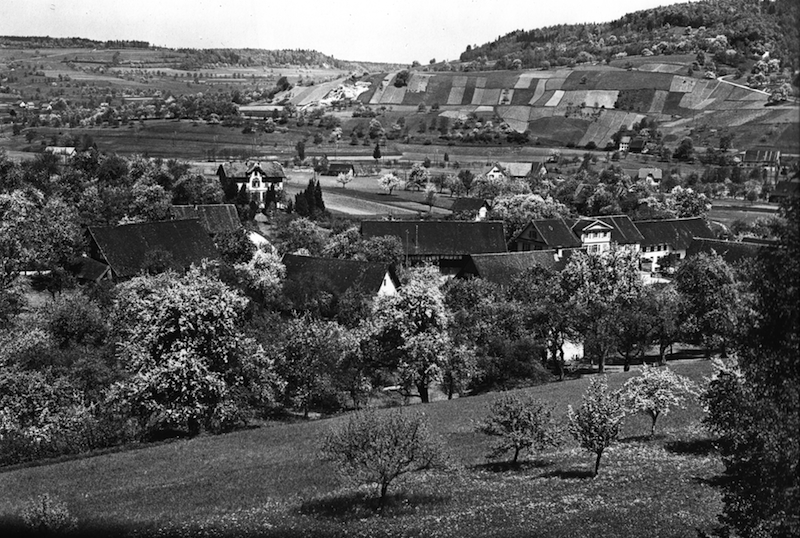 Reverend  Samuel Ripley Professor James Bradley Thayer J.D.
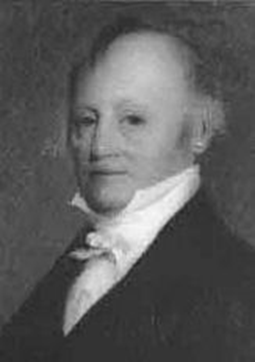 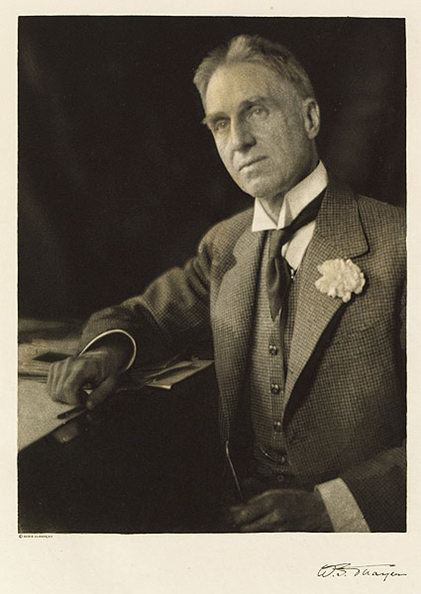 Ripley - Unitarian (Universalist) Minister Waltham  MA
His daughter Sarah Bradford Ripley  married  James Bradley Thayer J.D., Professor  constitutional law Harvard
Their  son William  Sydney Thayer M.D. b. 1864 - Harvard A.B.1885,M.D. 1889, Intern MGGH 1890, Resident Physician  with William Osler  JHH 1890
Rest of  Career  at  JHU- 1908 Professor of Medicine
Board of  Overseers Harvard College (Brother  Ezra Dean Harvard Law)
1898 – Latch keyer  with Cushing
Expert on Malaria
President AMA 1927
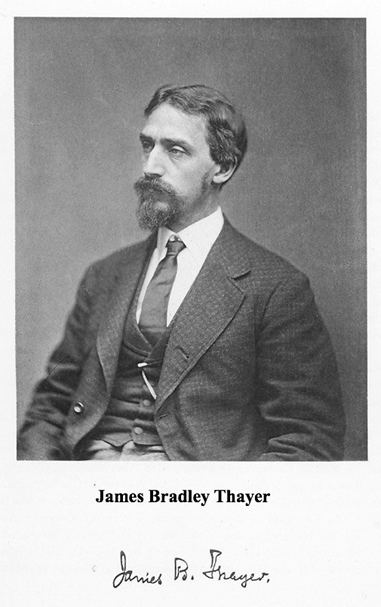 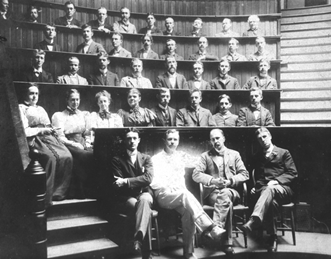 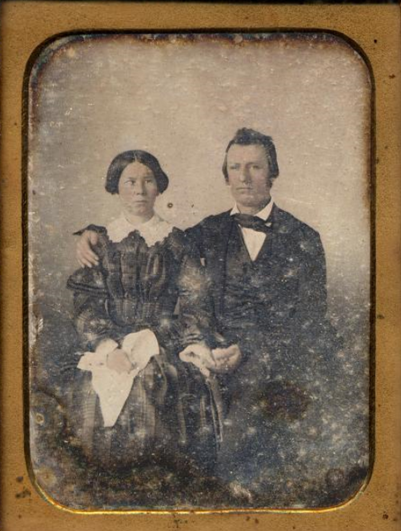 Reverend Lemuel Sutton Reed
Methodist (traveling) Minister
Married Pharaba White  Reed 
Son J.C. minister, son  Christopher Lawyer Judge
Son  Walter Reed M.D. born  Gloucester Co., VA
Lived  with Mothers  family  in Murfreesboro ,NC  while  father  traveled  and preached 
1867 U, Virginia 1869 M.D. @ 18 youngest  graduate 
NY University Bellevue  Hospital  1879  second  M.D.
1875 joined  Army  Medical  Corps
Pathology  at  JHMS with  Welch
1900 yellow  fever  commission
1902  died  ruptured appendix
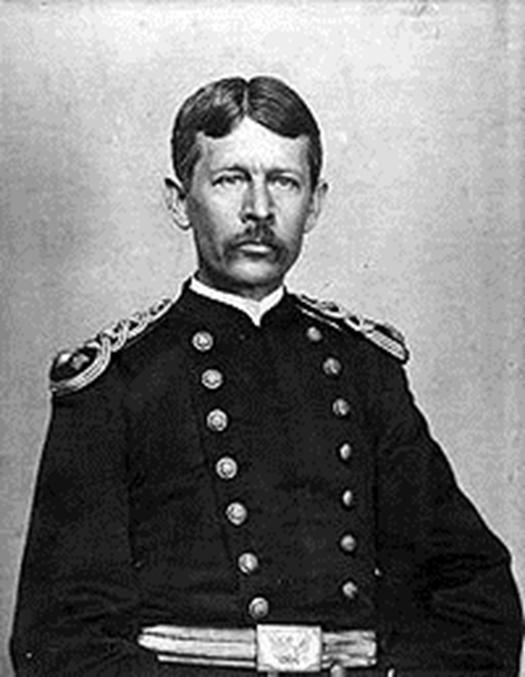 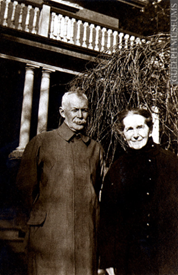 David McCrea
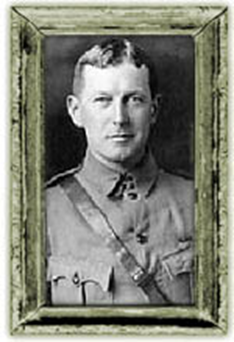 Rural Guelph , Ontario  cattle  (Galloway) farmer  and breeder
Lover of  books and  education– founded  Farmers and Mechanics Institute Library  in  1850
Son  Thomas  McCrea  b.  1870, M.D. Toronto  ,  resident  Johns Hopkins Hospital  1895, coauthor of Principals  with Osler
1912 Professor Medicine  Jefferson
D. 1935
Final illness mysterious-thought  neuritis, ? lead intoxication – post mortem  showed  spinal  arteriovenous malformation
Brother John McCrea , M.D.  Toronto 1898,  trained  with Osler at Hopkins1899-1902, d. Flanders  1918 of pneumonia  after  writing “ In Flanders Fields”
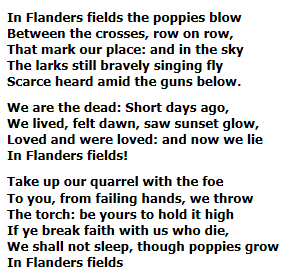 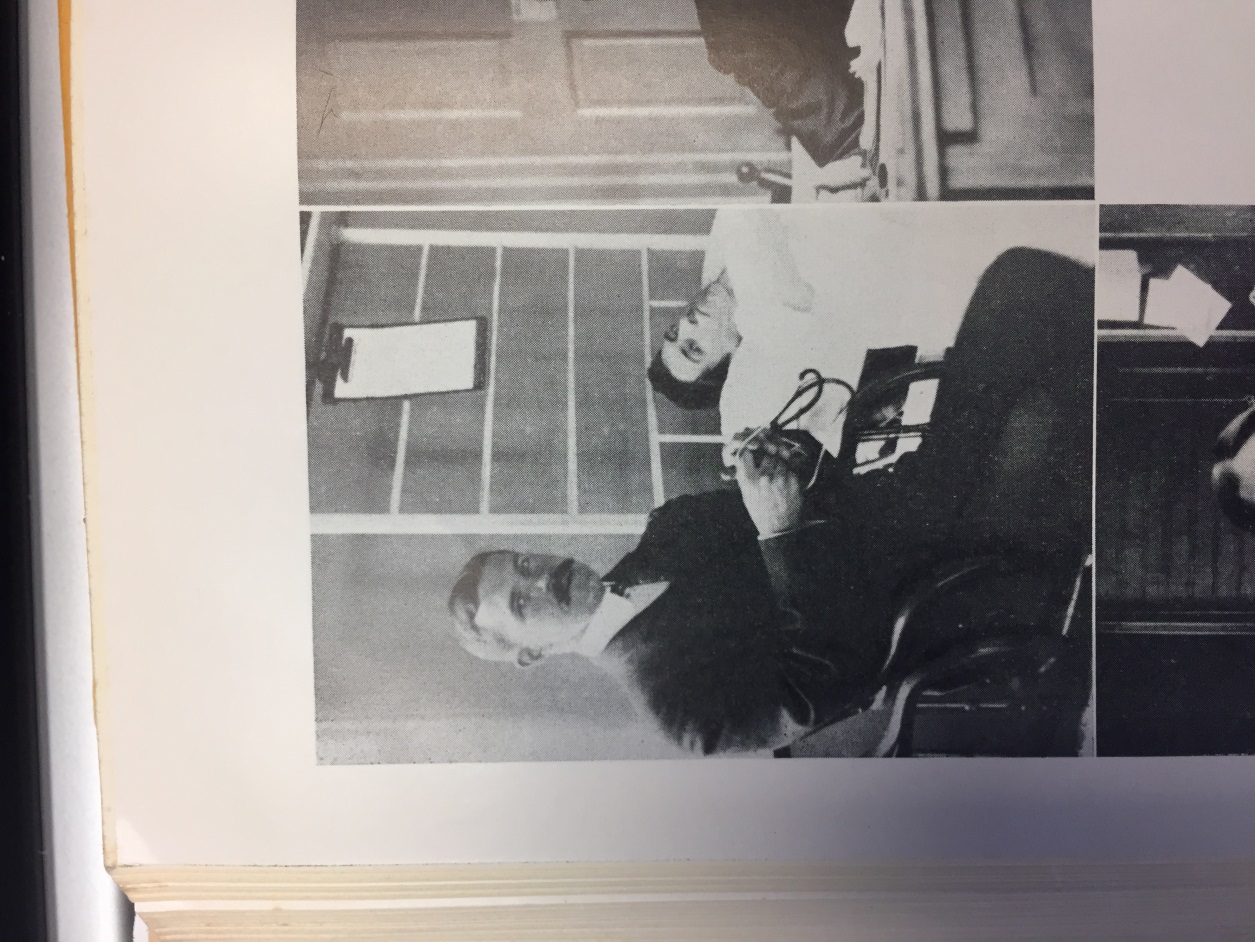 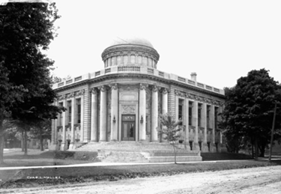 Thomas Futcher  and  Susan  Northwood  Futcher 1879
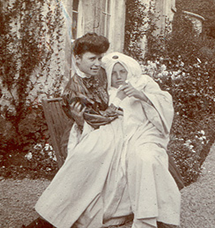 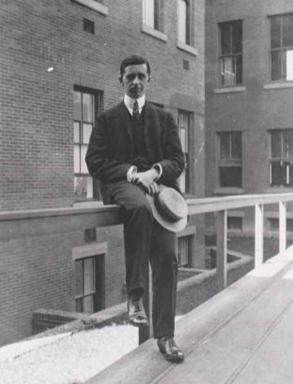 Parents of  Thomas Barnes Futcher Jr. M.D. 1871-1938
Lived in Middlemarch ,Ontario ,Canada before  church  built  Traveling Christian Readers came  to town  and held  services in schoolhouse – stayed  in  Futcher  home
University of Toronto  M.D. 1893, Toronto  General Hospital
1898-1901  resident Hopkins (latchkeyer with Jacobs and  Cushing)– on  faculty  till  he  died
Son  JHMS  M.D.  1936 - Palmer Howard Futcher  WO his  godfather
Wife Gwendolen Marjorie  Palmer Howard daughter of  Walter  Palmer  Howard M.D.- Mentor Osler
Their  daughter  named  Grace  Revere Futcher
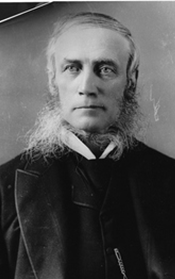 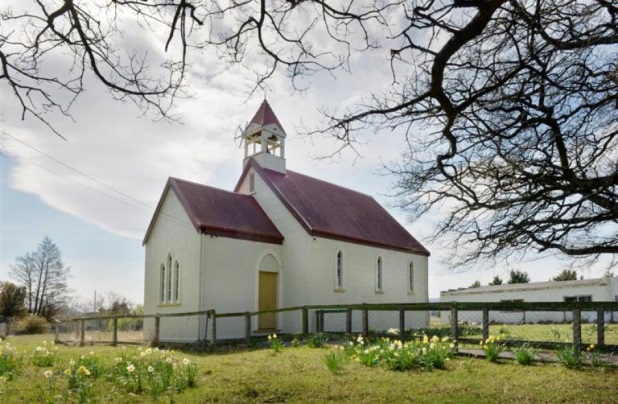 Reverend George Washington BoggsReverend William Ellison Boggs
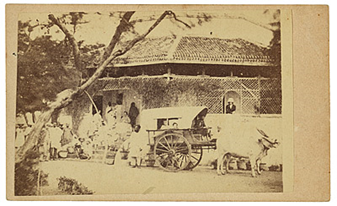 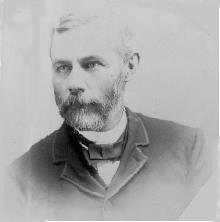 GWB Born Bethesda Congregation York Co SC  1796
AB Amherst College 1827
DD Princeton Theological Seminary 1831
1832-1838 Ahmednuggar Mission Bombay India – Then Presbyterian Minister  SC  1841-7
Son William Ellison  Boggs b. India 1838 – AB SC College (USC )1859 – Columbia Theological Seminary 1862, DD Southwestern Presbyterian 1873 – Chaplin 6th SC CSA
Taught in Tennessee  and  then U Ga. – later Chancellor 1889-1898 –d. Baltimore  1920
Thomas Richmond  Boggs M.D. b. Memphis TN
1875 , U Ga 1896 , U Penn 1897-8,JHMS M.D. 1901
Osler’s last  living Resident 1938
Chief of Medicine  Baltimore City Hospital @ Bayview 1911-38
Chief of  Medicine Hopkins  Hospital WWI
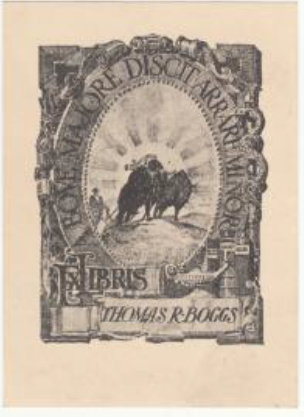 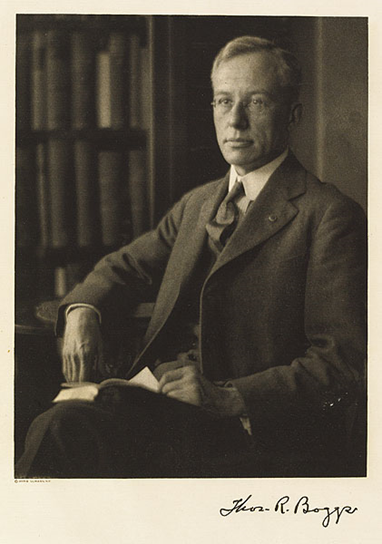 From  the older Ox the 
younger learns  to plow
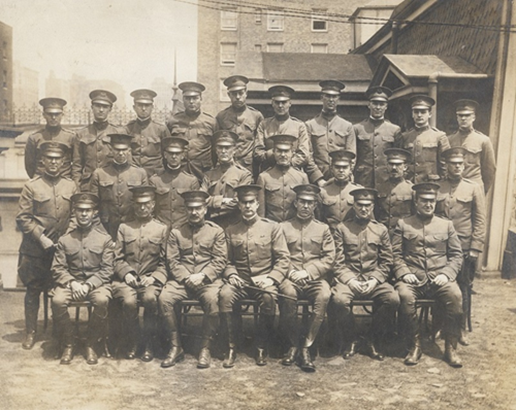 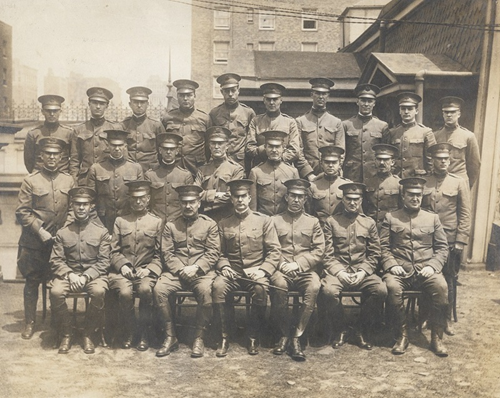 Reverend (Doctor) Abraham (Abram) Still M.D.
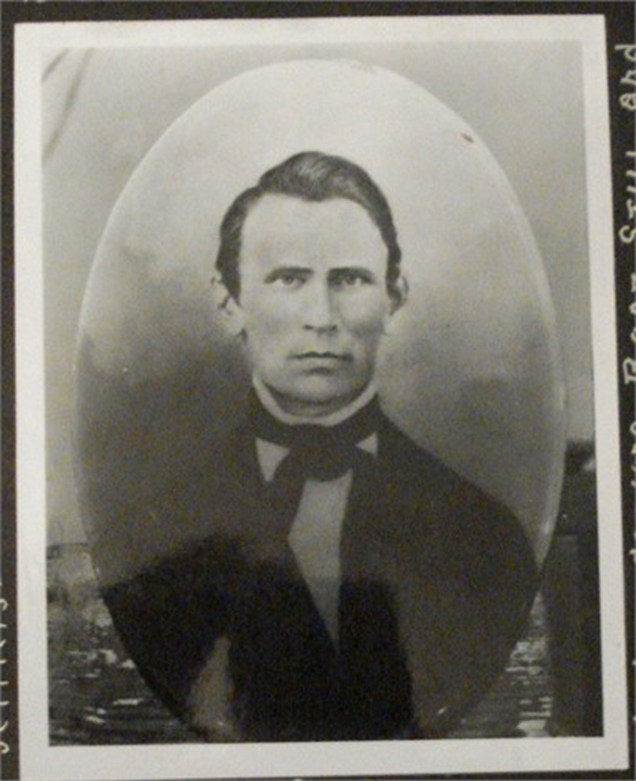 1796-1867 –b. Buncombe  Co, NC
Methodist Episcopal Minister ( traveling) and physician –Virginia , Kansas ,Missouri
In  1844 when ME Church  split into ME and ME South Still remained  with  ME – the abolitionist wing
Missionary  to  Shawnee Indian tribe at  Wakarusa , KS
Son  Andrew Taylor Still  b. 1828– Lee Co Virginia 
Moved  with Family to KS and MO -  read  medicine  with  his  father
Union  Army Hospital Steward Civil War
After  wife  and  three children  died  of infection (meningitis, influenza)  in  1864 ATS abandoned  Regular  ( allopathic)  medicine  and  founded Osteopathy  
d. 1917
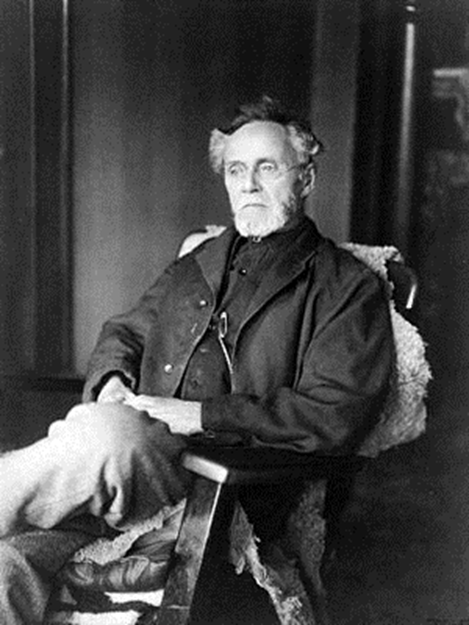 Reverend Anton Julius (AJ)  Carlson Ph.D.
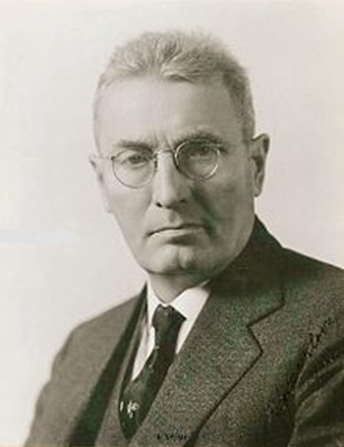 Anton Julius  Carlson b. 1825 Sweden, US Augustana College Rock Island IL.  1898 , Ph.D. Stanford  1902 – 1904 > 1940  Physiology  University of Chicago
1899 assistant  minister Swedish Lutheran Church Anaconda ,MT.
Lester Reynold  Dragstedt  M.D. b. Anaconda 1893 to Swedish immigrant parents
Carlson lived  with  LRD’s   uncle Charles and his  family in  Anaconda
As child read  and memorized  Bible  verses
High  school  valedictorian – scholarship  to University of Chicago B.A. 1915,M.A. ‘16,Ph.D. , M.D.’21 (Rush)
1920—59 Chicago ( chair ’48-’59)
360 papers
Vagotomy  1943
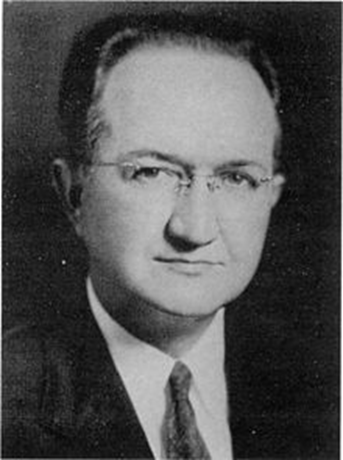 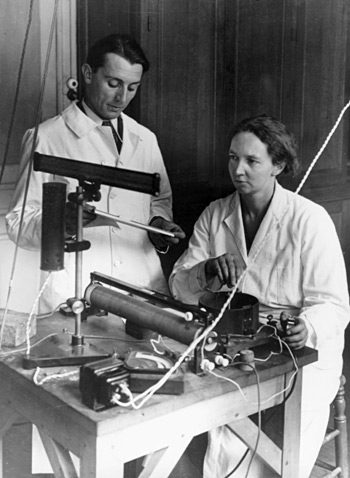 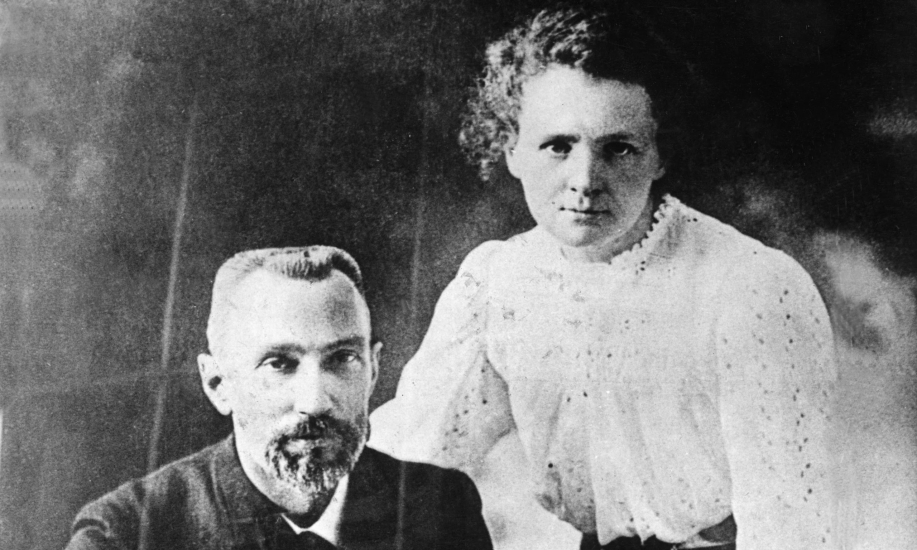 Nobels
Irene  and  Frederick 
       Joliet - Curie 
              1935
Marie  and Pierre Curie
1903 (M+P) , 1911(M)
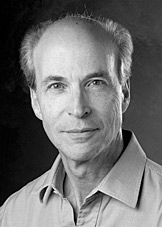 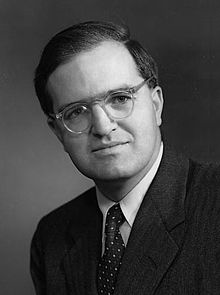 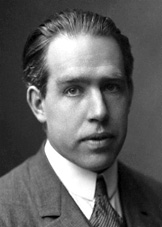 2006
Roger 
Kornberg
1959 
Arthur 
Kornberg
1922
Neils Bohr
1975
Aage Bohr